Sign In
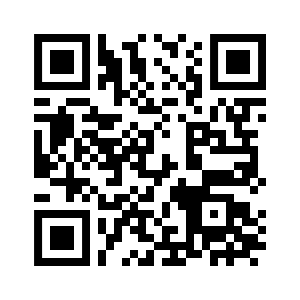 SCHOLARSHIPS: FACT OR CAP
What are reasons students don't apply for scholarships?
[Speaker Notes: They think about it to late. 
They do not think that they will get it. 
They only apply for one or two. 
They do not apply for the smaller scholarships. 
They do not think that there are very many out there. 
They overlook local organizations who have scholarships available.]
Fact or Cap?

I don't need to complete the FAFSA if I don't think I will qualify for Pell Grants.
[Speaker Notes: CAP! You should fill out your FASFA even if you do not think you qualify for Pell Grants. There is more things tied to the FASTFA. This includes scholarship opportunities!]
Fact or Cap?

Phi Theta Kappa members are eligible for nearly 
$246 million in scholarships.
[Speaker Notes: FACT! Phi Theta Kappa is an international honors society for 2 year colleges. As a member you have access to scholarships that others do not!]
Fact or Cap?

Phi Theta Kappa only offers scholarships to members.
[Speaker Notes: CAP! Phi Theta Kappa does have scholarships for nonmembers. You just have more money available when you become a member!]
Fact or Cap?

Knowing a scholarship's purpose is important when applying.
[Speaker Notes: FACT! Knowing what you are applying for is important. If you do not supply the items they ask for and write an essay for what they are looking for then you will not get the scholarship. Also, it is important to make sure you qualify for the scholarship!]
Fact or Cap?

There is no need to keep an academic resume.
[Speaker Notes: CAP! Your academic resume is just as important as anything else on the application.]
Fact or Cap?

It's okay to wait until the last minute to start an application.
[Speaker Notes: CAP! Do not wait until the last minute! It is important to start as early as you can. There are a lot of things needed for scholarships and you need to make sure you have everything in order so that you can submit the application on time. Waiting until the last minute does not give you the best chance of winning.]
Fact or Cap?

Details don't matter on an application as long as I have a good "sob story."
[Speaker Notes: CAP! Everyone has a story that is unique. Just because you may not have a sad story does not mean that you are less deserving. Scholarships are looking at multiple things, so all the details matter.]
Fact or Cap?

GPA matters more than activities on scholarship applications.
[Speaker Notes: CAP! While having a good GPA is important, it is not the only thing that goes into consideration. The activities that you do matter just as much. Most scholarships are looking holistically at applicants and not just how they preform in the class room.]
Fact or Cap?

Get letters of recommendation from people with important titles.
[Speaker Notes: CAP! Just because someone has an “important title” does not mean they know how to write a letter of commendation. The title of the person writing it does not matter as much as what the letter says and how well it is written.]
Fact or Cap?


All scholarship timelines and processes are the same.
[Speaker Notes: CAP! Every scholarship timeline and process is different. It is important when you are looking at scholarships that you pay attention to deadlines and requirements.]
Timeline for Applying for Scholarships.
[Speaker Notes: Start Junior year. You want to start looking for scholarships and making sure you are meeting all the requirements.  You start applying the beginning of your senior year. A lot of scholarship deadlines are November and December, so you want to make sure that you know and hit those deadlines. 
You also what to start applying for scholarships that your university offers once you have been accepted. Those are through the school portals and you do not have access until you have been accepted. Also make sure that you answer all the questions on your college applications carefully. A lot of schools are moving to where their college applications have questions that pertain to scholarship eligibility. So, if you do not answer them fully and correctly then you can not go back and you miss out on scholarship opportunities.]
Where to find scholarships 
 https://www.scholarships.com/financial-aid/college-scholarships/scholarship-directory/residence-state/texas* Resident of the U.S. 
 https://www.arlingtontx.com/scholarships/
https://studentaid.gov/understand-aid/types/scholarships
The schools you are applying for 
https
://www.careeronestop.org/toolkit/training/find-scholarships.aspx
https://bigfuture.collegeboard.org/scholarship-search
PTK.org
https://www.dellscholars.org/
https://www.coca-colascholarsfoundation.org/
https://www.jkcf.org/?gad_source=1&gclid=Cj0KCQiA88a5BhDPARIsAFj595gFJKYUIAlAfzGeuaZdH1lhHqXd7uHAwTRQV2ZICDk62oNWLmc3ltEaArtNEALw_wcB
https://terryfoundation.org/
[Speaker Notes: Here are some website link for where to find scholarships.]
Q & A